Proving Lines Parallel
Perpendiculars and Distance
Converse of Corresponding Angles
If two lines are cut by a transversal so that corresponding angles are congruent, then the lines are parallel.
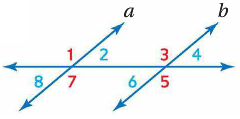 Parallel Postulate
If given a line and a point not on the line, then there exists exactly one line through the point that is parallel to the given line.
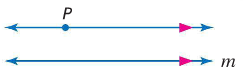 Theorems
Examples
Determine which lines, if any, are parallel. State the postulate or theorem that justifies your answer.


∠1 ≅ ∠6
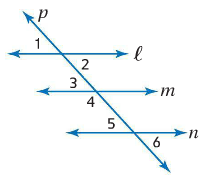 Examples
Determine which lines, if any, are parallel. State the postulate or theorem that justifies your answer.


∠2 ≅ ∠3
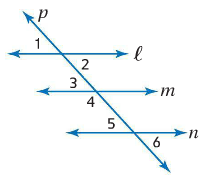 Examples
Find m∠MRQ so that a ∥ b.
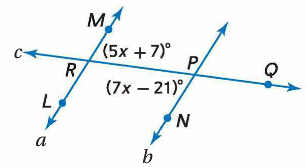 Examples
Find m∠MRQ so that a ∥ b.

Alt. Int. Angles
5x + 7 = 7x – 21
28 = 2x
 14 = x
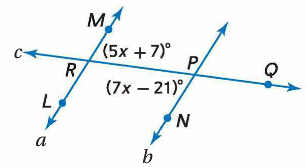 Perpendiculars and Distance
The distance between a line and a point not on the line is the length of the segment perpendicular to the line from the point.
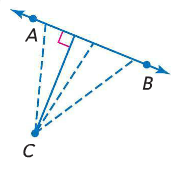 Perpendicular Postulate
If given a line and a point not on the line, then there exists exactly one line through the point  that is perpendicular to the given line.
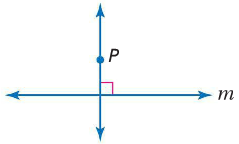 Examples
Line l contains points at (-5, 3) and (4, -6). Find the distance between line l and point P(2, 4).
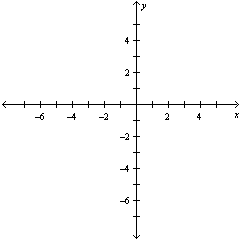 Examples
Line l contains points at (-5, 3) and (4, -6). Find the distance between line l and point P(2, 4).


x: 4 units
y: 4 units
distance is  √(42 + 42) = √32 = 4 √2
Examples
Line l contains points at (1, 2) and (5, 4). Construct a line perpendicular to l through P(1, 7). Then find the distance from P to l.
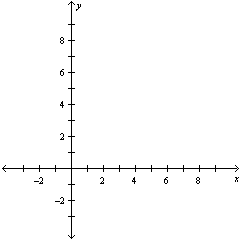 Examples
Line l contains points at (1, 2) and (5, 4). Construct a line perpendicular to l through P(1, 7). Then find the distance from P to l.


x: 2 units
y: -4 units
distance is  √(22 + 42) = √20 = 2 √5
Theorem
In a plane, if two lines are each equidistant from a third line, then the two lines are parallel to each other.
Examples
Find the distance between the parallel lines r and s whose equations are y = -3x – 5 and       y = -3x + 6, respectively.
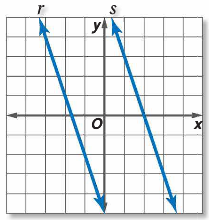 Examples
Find the distance between the parallel lines r and s whose equations are y = -3x – 5 and        y = -3x + 6, respectively.

m⊥= 1/3
point = (-2, 1)